Критика андроцентризму в історичній науці
План. 
1. «Невидимість жінок» в історії.
2. Жіноча історія в структурі світової історії.
3. Аналіз недоліків та вад досліджень у сфері жіночої історії.
Література:
История женщин на Западе: в 5 т. Санкт-Петербург: Алетейя, 2014-2015.
Кісь. О. Андроцентричний дискурс в історичних науках Філософсько-антропологічні студії. Київ: Стилос, 2001. С. 43-58.
Пушкарева Н.Л. Гендерная теория и историческое знание. Санкт-Петербург: Алетейя, 2007. 204 c.
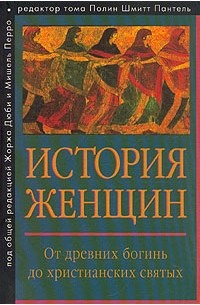 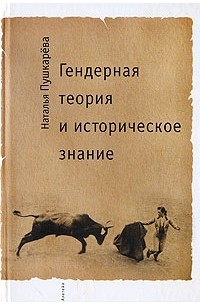 влада
володіння ресурсами
П
О
Л
І
Т
И
К
А
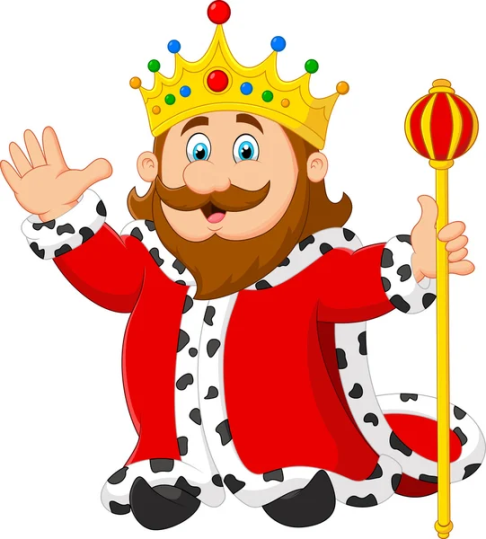 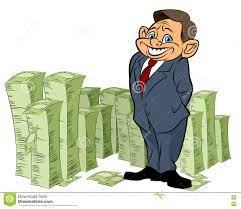 М
А
Й
Н
О
чоловік
В
І
Й
С
Ь
К
О
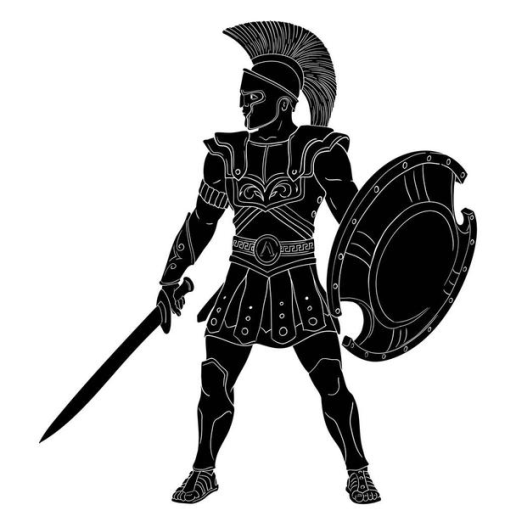 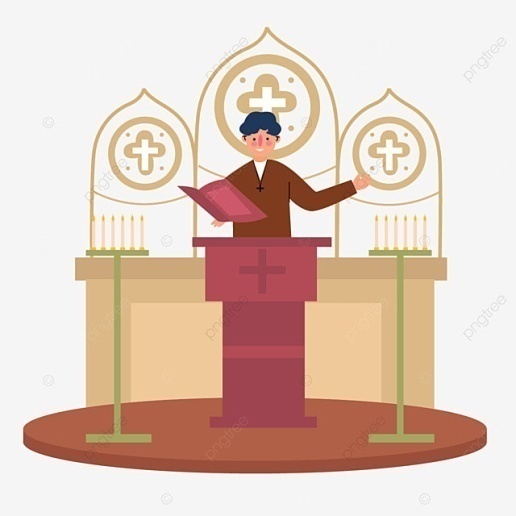 Р
Е
Л
І
Г
І
Я
сила
ідеологія
Чоловіки домінували
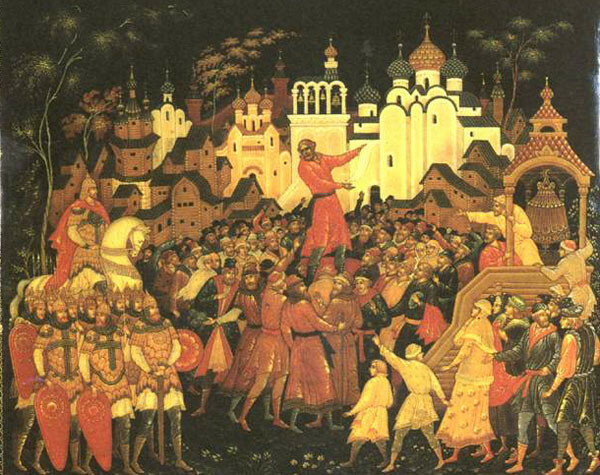 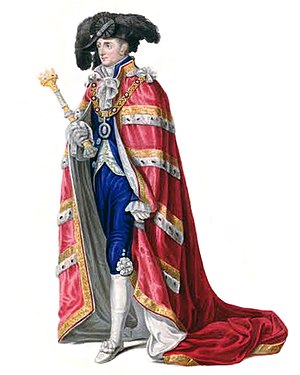 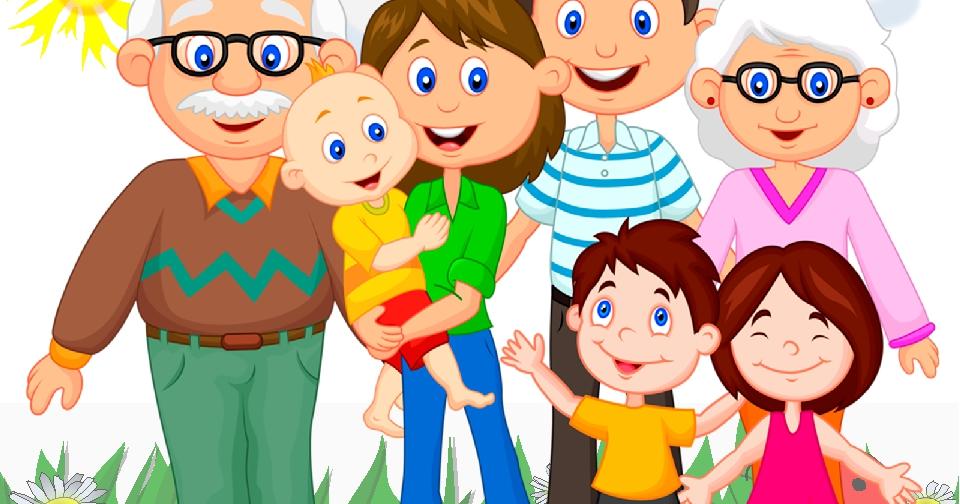 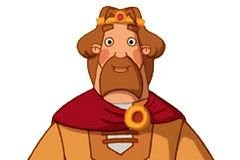 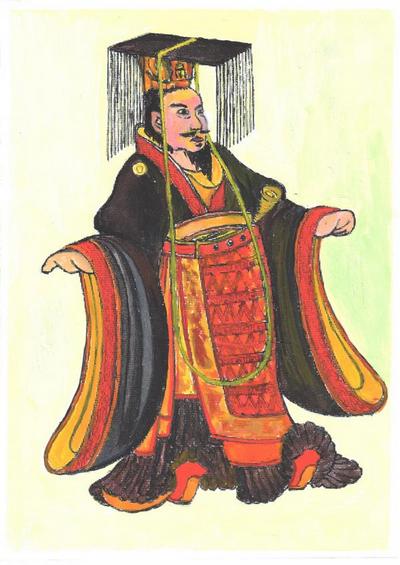 Хроніки, історичні праці
Жінки
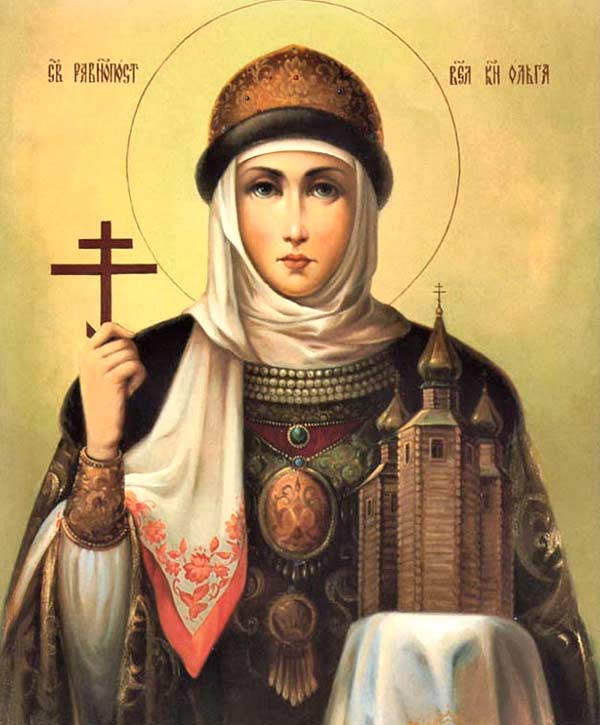 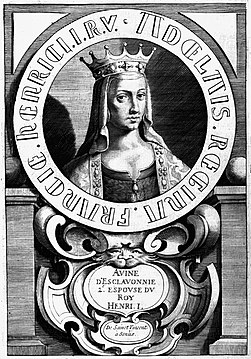 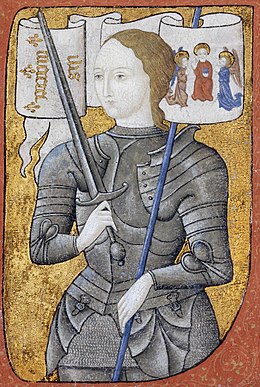 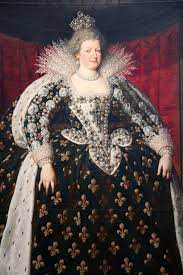 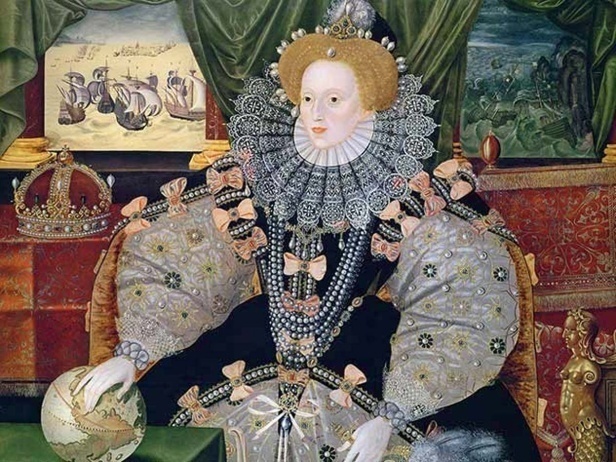 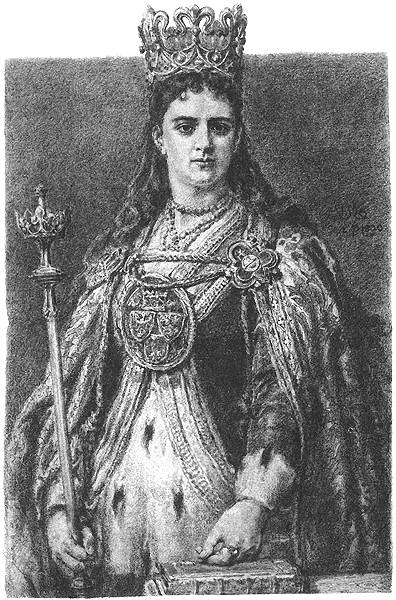 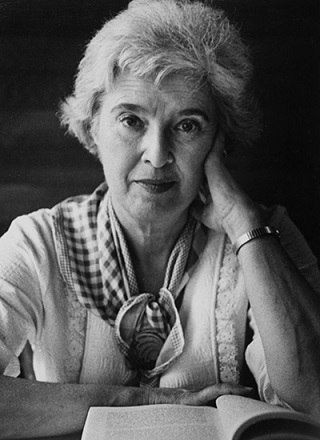 Герда Лернер “Нові підходи до вивчення жінок в американській історії” (“Журнал соціальної історії”, 1969)
Критика історичної науки за надмірну увагу до сфери політичної влади та недооцінку сфер діяльності, у яких переважали жінки
“Ролі жінок і чоловіків у суспільстві різні, але їх значення однаково важливо. Тому і їхні досягнення слід вимірювати різними мірилами. Визначити і застосувати такі мірила складно доти, доки наші прогалини у знаннях про фактичні внески жінок не буде заповнено. І саме це слід зробити”
Предметне поле жіночої історії – жіночий досвід у всіх без винятку  сферах жіночої життєдіяльності
Андроцентризм – такий спосіб мислення, у межах якого чоловіка розглядають як точку відліку та мірило культурних цінностей і норм
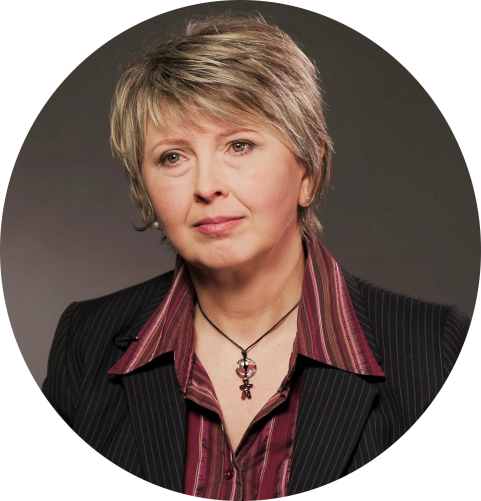 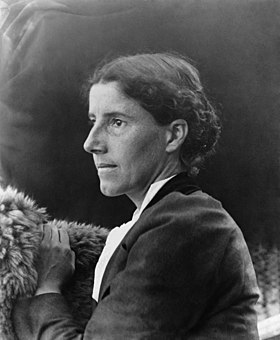 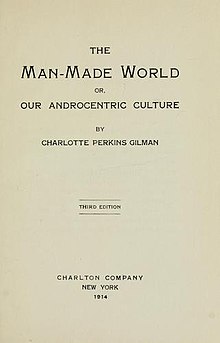 Вперше вжито термін “андроцентризм”
Оксана Кісь
Шарлота Перкінс Гілман
“Світ, створений чоловіками, або Нашої андроцентричної культури” (1911)
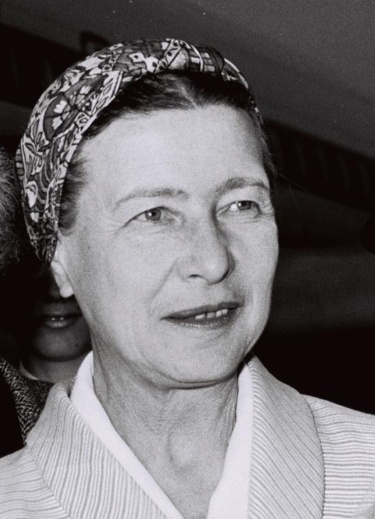 Для європейської культури характерна тенденція трактувати жінку як “іншого” відносно чоловіка-взірця
Сімона де Бовуар “Друга стать” (1949)
Катерина Грушевська “Про дослідження статевих громад в первіснім суспільстві” (1929)
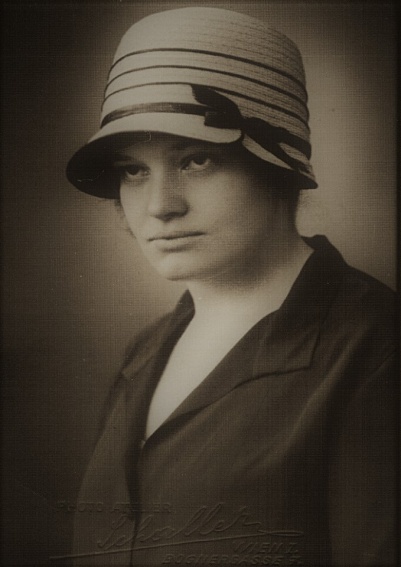 “… силою обставин докладніше було досліджено власне отей “мужеський” світ – чоловічо-громадський аспект культури – се справляє таке враження, ніби він і являється нормою, поруч якої жіночий… творить тільки ріжновидність, епізод, “фрагмент””
Андроцентризм вливає на наукові теорії через вибір
ділянок і сфер дослідження
понятійного апарату
стратегії дослідження
теоретичних підходів
методики проведення досліджень
Маргіналізація “жіночої тематики” в історичних студіях
“Невидимість” жінок в історії зумовлена вибірковістю історичного пізнання, оскільки певні теми вважалися незначущими, невартими уваги.
Історичні монографії та підручники з історії докладно висвітлюють ті сфери життєдіяльності людства, де переважали чоловіки:
 історія війн
 історія дипломатичних стосунків
 історія державотворення і революцій
 історія високого мистецтва та технічного прогресу
 історія географічних відкриттів і колонізацій.

Табуйовані сфери жіночої самореалізації
Боротьба з андроцентризмом
Гіноцентрична історія
“her-story” – “її історія”
“history” – “його історія”
Мета:
повернути жінкам належне їм місце в і власне жіночу історіюсторії
 повернути жінкам
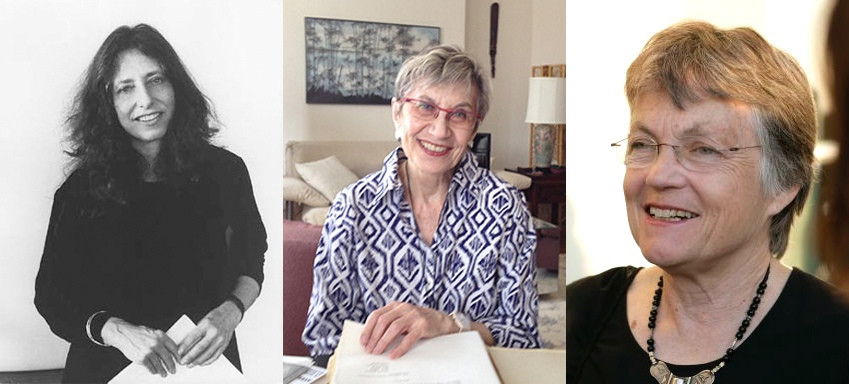 Керол Гілліган
Ренате Бриденталь
Клаудіа Кунц
“Стаючи видимими: жінки в європейській історії” (1977)
Найсерйозніша проблема – практично повна відсутність повноцінної інформації про жінок у традиційних історичних джерелах.
Навіть приватні родинні архіви рідко містили письмові свідчення про жінок – їх не вважали за потрібне зберігати.

Наступна проблема – “універсальність” історії.
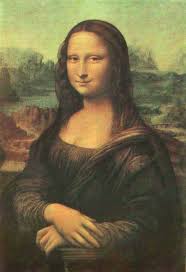 Доба Відродження
Французька революція
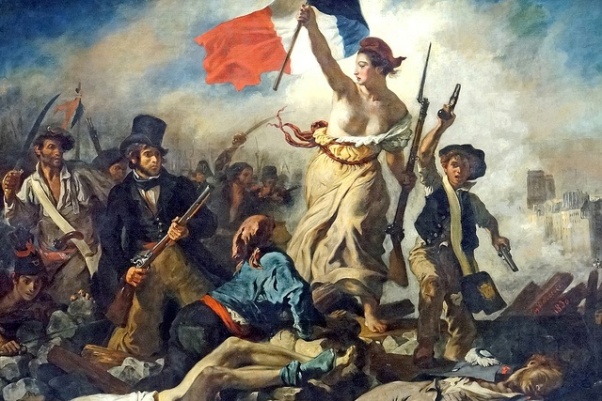 Втрата жінками економічних важелів, полювання на відьом
Виключення жінок із числа тих, кого стосувалися “свобода, рівність і братерство”
Наступна проблема традиційної історії – узагальнення усього різноманіття жіночого досвіду, зведення його до універсальної категорії “жінка”.
Наявна відмінність жіночого досвіду від досвіду чоловіків, але й відмінність досвіду жінок різних соціальних груп, вікових, етнічних, релігійних, освітніх та інших груп.
Досвід жінок різних груп різниться в одному суспільстві певного періоду.
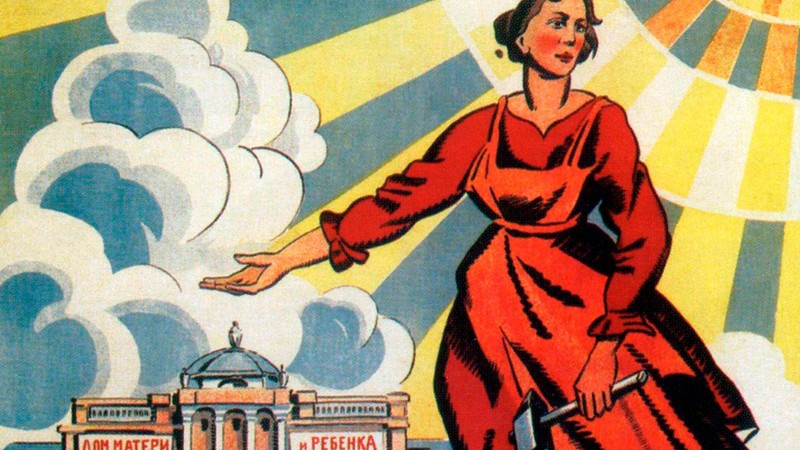 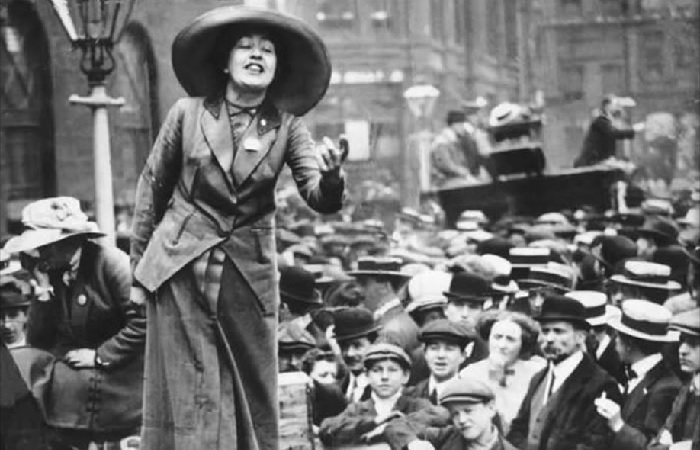 Інструментом критики дискримінації жінок в дослідженнях є застосування поняття “патріархат”.
Патріархат – система влади та домінування чоловіків над жінками, що є джерелом гноблення жінок. Принцип ієрархії статей – наріжний камінь патріархату.
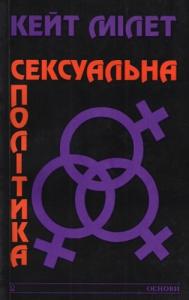 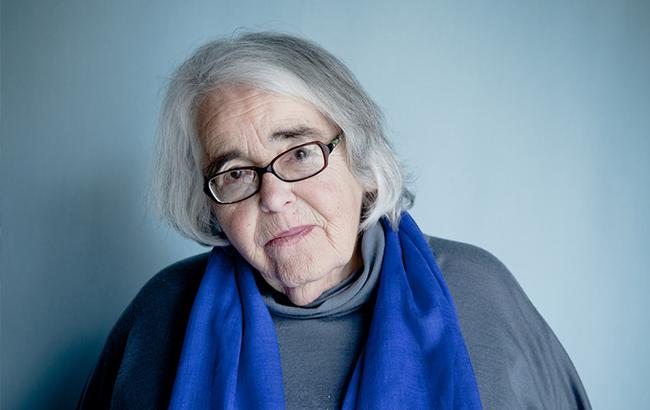 Суть дискусії про патріархат:
 це позаісторичне поняття (припущення, що чоловіче домінування було сталим та незмінним)
 спрощенність поняття (не беруться до уваги позитивні аспекти стосунків між чоловіками та жінками)

Жінки  постають винятково як жертви
Захисниці вживання поняття “патріархат”
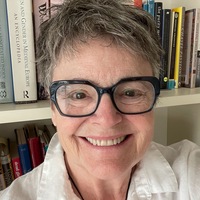 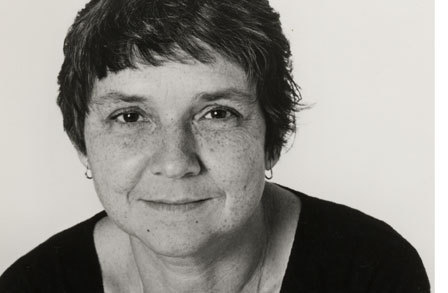 Джудіт Беннетт “Фемінізм та історія” (1989)
Адрієнн Річ “Народжена жінко” (1971)
Недоліки досліджень про жінок:
 андроцентризм
 репрезентація досвіду жінок у категоріях жертв, недооцінка жіночого активізму
 нехтування фактом залучення жінок до підтримання системи гендерних нерівностей
 зосередження на “історії видатних жінок”
 вивчення “історії жіночих внесків та досягнень” у суспільно важливих сферах – це залишення поза увагою сфер та видів діяльності, в яких домінували жінки
 дослідження історії боротьби жінок за свої права віддзеркалює досвід незначної частини жінок
Як треба досліджувати історію жінок?
вивчати жіночий досвід
 брати до увагу автономію (вивчення жінок у світі, заданому координатами жіночих цінностей і жіночої діяльності)